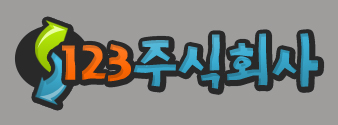 AI Secretary
2
Ⅰ. 인공지능 비서
AI secretary
A Software that combines artificial intelligence and advanced technology to understand the user’s language and perform the instructions that the user wants
인공지능 비서
머신러닝, 음성인식, 문장분석, 상황인지 등 인공지능 기술과 첨단 기술이 결합해 사용자의 언어를 이해
사용자가 원하는 지시사항을 수행하는 소프트웨어 애플리케이션
3
4
Ⅲ. 디지털 비서와 자율형 로봇
5
Ⅰ. 인공지능 비서
6